AD Controls Department Report
Adam Watts
2 February 2024
Java engine upgrade paused this week
Investigating profile monitor front-ends needing reboots
Brief DPM outage caused by unintentional side-effect of testing.
Profile monitor monitor application upgrade caused GUI glitch, fixed.
I68 significant progress: V108 and LAM52 have new hardware params from PESD, can write ramps. HV703 remains.
Still need to plan Muon Campus CAMAC link tuning.
Clock fanout (”McClure box”) swap outs in MI to improve reliability
Java engine upgrade resumes next week.
Ongoing issues
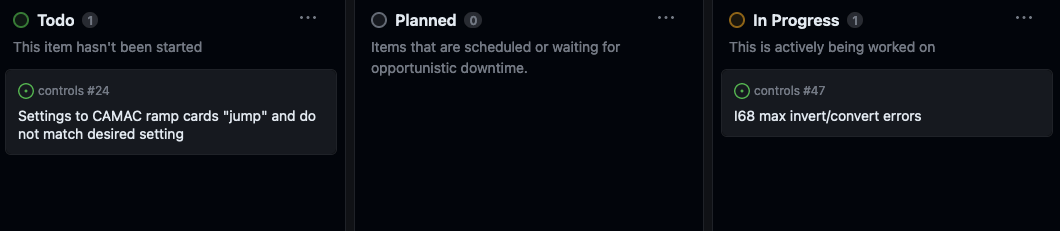 2
[Speaker Notes: We are working on another robot that used to be part of the MARV family.  It is now called HERMES, short for Helpful Robotic Messenger).  It is the smallest robot that we have that can be used for confined spaces and high radiation areas.  A co-op engineering student designed a 3D printed chassis.  Curently, under Susanna Stevenson's and Adam Watt's guidance, a senior engineering design group at Northern Illinois University is buidling a payload for autonomous photographic mapping of enclosures.]